District 6-W Lions Ways to Serve
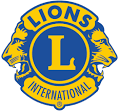 AGENDA
Introduction
Club Leadership Roles/Responsibilities
Club Committee Roles/Responsibilities
Mints/ Pennies for People
Eyeglasses Collection and Processing
Much More!!!
How to Sign Up
INTRODUCTION
As District 6-W Lions, there are many ways to serve. Whether it be as a board member, a committee chair, a route volunteer, or an event helper.
In this presentation, we will take a birds-eye view of what roles there are, and what are the responsibilities.
The practical outcome is that we will all be more informed when deciding to take on these roles.
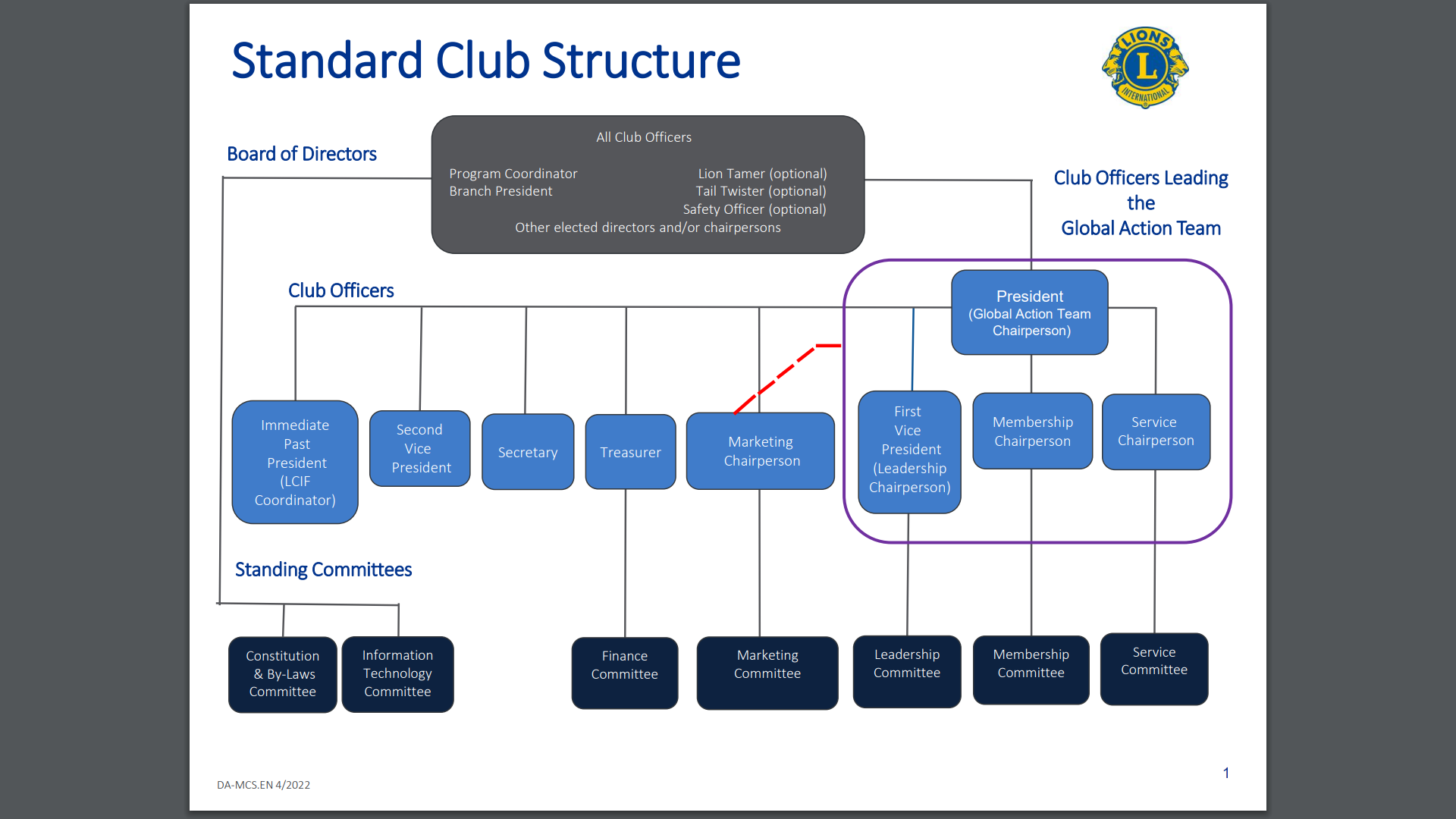 Club Leadership
Immediate Past President
President
1st Vice President
2nd Vice President
Secretary
Treasurer
Club Administrator
Webmaster
Director
Tail Twister
Lion Tamer
Club Leadership
Immediate Past President
LCIF Coordinator
Club Ambassador/Visitation

President
Preside over all club and board meetings.
Issue the call for regular and special meetings of the board of directors and club.
Appoint the standing and special committees of the club.
Ensure regular elections are duly called, noticed and held.
Engage as an active member of the district governor's advisory committee of the zone.
Part of the Global Action Team
Club Leadership
1st Vice President
Leadership Committee Chair
Part of the Global Action Team

2nd Vice President
Part of the District Governor Advisory Committee.
The starting point to becoming the President in two years time.
Stands in for the 1st Vice or the President when needed.
Club Leadership
Secretary
Organize club and board meetings
Attend all club and board meetings
Prepare agendas for and record minutes at every meeting
Keep club records and receive club correspondence
Complete and file all club reports
Engage as an active member of the district governor's advisory committee of the zone
Club Leadership
Treasurer
Attend all club and board meetings
Prepare financial statements
Track incoming and outgoing funds for the operational and project accounts
File financial documents
Chair of the Finance Committee
Club Leadership
Club Administrator
Keeper of club “tribal knowledge”
Keeper of the club directory
Chief mentor
Director
Voting board member
Excellent way to learn about Board level decision making
Webmaster
Takes care of club website and online presence
Chairs the IT Committee
Club Leadership
Tail Twister
Fines members during regular meetings if they get out of line

Lion Tamer
Regular meeting set up and put away.
Club Committees
Global Action Team - GAT
Membership Committee
Service Committee
Finance Committee
Program Committee
Marketing Communications Committee
Constitution and By-laws Committee
Leadership Committee
Information Technology Committee
Event Committees
Club Committees
Global Action Team – GAT
Chaired by the club president this includes the club first vice president (serving as the leadership chairperson), the club membership chairperson and the club service chairperson. With the support of the board of directors, the GAT:
Develops and initiates a coordinated plan to expand humanitarian service, achieve membership growth, and develop future leaders. 
Meets regularly with club members to discuss the progress of the plan and initiatives that may support the plan. 
Collaborates with members of the district Global Action Team to learn about initiatives and best practices. 
Shares activities, achievements and challenges with members of the Global Action Team. 
Attends the district governor advisory committee meeting and other zone, region, district or multiple district meetings that feature service, membership or leadership initiatives to exchange ideas and gain knowledge that may be applied to club practices.
Club Committees
Membership Committee
Chaired by the membership chairperson to ensure membership growth by reaching new markets, actively recruiting members and ensuring member satisfaction. This committee also verifies the qualifications of potential members who are considered by the club’s board of directors and noted in item Article III, section 2, of the club constitution. The membership committee should include last year’s membership chairperson, vice membership chairperson and any club members interested in new member recruitment and/or member satisfaction.
Learning Pathway in MyLion.
Club Committees
Service Committee
Chaired by the club service chairperson. Assists in developing service goals and action plans, identifying potential projects, guiding project planning and implementation and involving club members in meaningful service. Coordinates and ensures the effective leadership of service projects relating to our global causes by supporting chairpersons assigned to each club service initiative. This committee may also be responsible for applying for relevant LCIF grants and developing community partnerships as approved by the club’s board of directors.
Learning Pathway in MyLion.
Club Committees
Finance Committee
Chaired by the club treasurer to establish a detailed budget for the approval of the club’s board of directors, ensure proper documentation and authorization of funds, arrange for the annual audit of club accounts, and ensure the delivery of all financial information to the successor committee.

Program Committee
Chaired by the Program Coordinator
Assists the President with choosing and scheduling programs for regular meetings.
Keeps a list of programs in case there are cancellations.
Club Committees
Marketing Communications Committee
Chaired by the marketing communications chairperson to ensure effective internal and external communication, reshape public opinion and improve visibility of the club’s activities in the community.

Constitution and By-Laws Committee
Interprets the club constitution and by-laws and may be charged with facilitating changes in accordance with amendment procedures.
Club Committees
Event Committees
Develop, execute, and report on fundraising, service, and outreach events.
Work with the Service Committee Chairperson.
Boots on the ground
Excellent way to learn about service projects and fundraisers
Vital to the existence of our clubs
Lions Mints/ Pennies for People
Route volunteers go out into the community and collect any money donated, replenish the mints, and make sure the displays and jars are maintained.
Eyeglasses Collection and Processing
Route volunteers go into the community and collect eyeglasses
Drop boxes at local businesses
Deliver the eyeglasses to Walmart and they process them from there
Much More!!! – Choose your passion
Fundraisers – Pancakes and Chili
Rocky Mountain Lions Eye Bank
Scholarships – CLF
Easter Egg Hunt
Kidsight
Lions Camp
Speech Contest
Peace Poster
Eyeglass and Eye Surgery Requests
Christmas Party
Recognition Banquets
Newsletter Help
Truck Wranglers
Flag Route
YOUR IDEA HERE!
How to Sign Up – Do what works for your club
Create a fancy spreadsheet.
Develop a mentorship model with reserve sign ups.
Create an online volunteer platform.
Committee Chairs coordinate volunteers.
Collaborate with other clubs and organizations to mix it up.